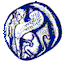 ΠΑΝΕΠΙΣΤΗΜΙΟ ΑΙΓΑΙΟΥΣΧΟΛΗ ΕΠΙΣΤΗΜΩΝ ΤΗΣ ΔΙΟΙΚΗΣΗΣΤΜΗΜΑ ΔΙΟΙΚΗΣΗΣ ΕΠΙΧΕΙΡΗΣΕΩΝ
«Παρουσίαση Προγράμματος Διδακτορικών Σπουδών »

Χίος, Δεκέμβριος 2013
Προεπισκόπηση
Στόχοι
Πολιτικές & Διαδικασίες
Ερευνητικά πεδία
Διδακτορικές διατριβές (ολοκληρωμένες)
Διδακτορικές διατριβές (σε εξέλιξη)
Στατιστικά στοιχεία
2
Εισηγητής: Μιχαήλ Βιδάλης
Στόχοι
Το πρόγραμμα διδακτορικών σπουδών αποσκοπεί:
1. Στην παραγωγή πρωτότυπης επιστημονικής έρευνας, που συνεισφέρει στην πρόοδο της επιστήμης σε διεθνές επίπεδο και συμβάλλει στην επίλυση κοινωνικών, οικονομικών και διοικητικών προβλημάτων που απασχολούν την κοινωνία, την οικονομία και τις επιχειρήσεις.
2.  Στη δημιουργία ερευνητών που θα διακρίνονται διεθνώς για την επιστημονική τους αρτιότητα, συνεισφορά  και το ακαδημαϊκό τους ήθος.
3
Εισηγητής: Μιχαήλ Βιδάλης
Διαδικασία απόκτησης Διδακτορικού Διπλώματος
Πρόσκληση υποψηφίων Διδακτόρων 
Πρόταση διδακτορικής διατριβής
Επιλογή Επιστημονικής περιοχής και Καθορισμός Μεταπτυχιακών Μαθημάτων.
Ορισμός Συμβουλευτικής Επιτροπής
Έλεγχος Προόδου των Υποψηφίων Διδακτόρων
Τελική Εξέταση-Υποστήριξη
Υποτροφίες για την Εκπόνηση Διδακτορικής Διατριβής
4
Εισηγητής: Μιχαήλ Βιδάλης
Πρόσκληση υποψηφίων Διδακτόρων
Η υποβολή υποψηφιοτήτων γίνεται με δύο τρόπους:
Κατόπιν της προκήρυξης θεμάτων από τη Γενική Συνέλευση Ειδικής Σύνθεσης (ΓΣΕΣ).
Με μονομερή εκδήλωση ενδιαφέροντος από την πλευρά του υποψηφίου, ανεξάρτητα από την προκήρυξη του τμήματος
5
Εισηγητής: Μιχαήλ Βιδάλης
Πρόταση διδακτορικής διατριβής
Η πρόταση θα πρέπει να τεκμηριώνει την πρωτοτυπία της διατριβής και να περιέχει ένα χρονοδιάγραμμα το οποίο να διατυπώνει γενικά τα στάδια εκπόνησης της έρευνας σε κάθε έτος των διδακτορικών σπουδών. Ειδικότερα, το σχέδιο εκπόνησης θα πρέπει να περιλαμβάνει: α)Ορισμό του ερευνητικού ερωτήματος, β) επισκόπηση των κυριότερων συναφών ερευνών ως προς το θεωρητικό πλαίσιο και τα εμπειρικά αποτελέσματα, γ) ανάπτυξη του θεωρητικού πλαισίου της διατριβής, δ) διατύπωση ερευνητικών υποθέσεων,                  ε) ενδεικτική βιβλιογραφία και αρθρογραφία
6
Εισηγητής: Μιχαήλ Βιδάλης
Ορισμός Συμβουλευτικής Επιτροπής
Η Γ.Σ.Ε.Σ. ορίζει την/τον επιβλέπουσα/οντα και τα υπόλοιπα μέλη της τριμελούς Συμβουλευτικής Επιτροπής. Η έναρξη της χρονικής διάρκειας σπουδών για την απόκτηση του Διδακτορικού Διπλώματος καθορίζονται από του ορισμού της τριμελούς συμβουλευτικής επιτροπής. Με απόφαση της Γ.Σ.Ε.Σ. θα ορίζεται το χρονικό διάστημα από τον ορισμό της Τριμελούς Συμβουλευτικής Επιτροπής για τον ορισμό του θέματος.
7
Εισηγητής: Μιχαήλ Βιδάλης
ΈΛΕΓΧΟΣ ΠΡΟΟΔΟΥ ΥΠΟΨΗΦΙΩΝ ΔΙΔΑΚΤΟΡΩΝ
Ο υποψήφιος που έχει ολοκληρώσει  ένα έτος σπουδών,  υποχρεούται να παρουσιάσει την πρόοδό του μια φορά ανά ημερολογιακό έτος, σε περίοδο που ορίζεται από τη ΓΣΕΣ.  Στην παρουσίαση αυτή ο υποψήφιος εκθέτει τα κύρια πορίσματα της εργασίας του καθώς και τα επόμενα βήματα της διδακτορικής του έρευνας
 Η παρουσίαση της προόδου του υποψήφιου διδάκτορα αξιολογείται από αρμόδια επιτροπή η οποία επιβλέπει τις παρουσιάσεις των υποψηφίων διδακτόρων και η οποία υποβάλλει την έκθεση αξιολόγησης στη ΓΣΕΣ.
8
Εισηγητής: Μιχαήλ Βιδάλης
Τελική Εξέταση-Υποστήριξη
Για  την  τελική  αξιολόγηση  και  κρίση  της  Διδακτορικής  Διατριβής ορίζεται  από  την Γ.Σ.Ε.Σ. Επταμελής Εξεταστική Επιτροπή, 
Μετά τον ορισμό της ως άνω επιτροπής, ο υποψήφιος καταθέτει στη γραμματεία του Τμήματος αίτηση - συνοδευόμενη από τα απαραίτητα έγγραφα και αντίγραφα του διδακτορικού - με την οποία ζητά την έναρξη της διαδικασίας για την υποστήριξη της διατριβής του.
9
Εισηγητής: Μιχαήλ Βιδάλης
Τελική Εξέταση-Υποστήριξη
Ο Πρόεδρος του Τμήματος συγκαλεί με ειδική πρόσκληση την εξεταστική επιτροπή σε καθορισμένο τόπο και χρόνο, ενώπιον της οποίας ο υποψήφιος διδάκτορας αναπτύσσει δημόσια τη διατριβή
Μετά την ολοκλήρωση της παρουσίασης από τον υποψήφιο, υποβάλλονται σχετικές με το θέμα ερωτήσεις από τα μέλη της εξεταστικής επιτροπής, στις οποίες απαντά ο υποψήφιος.
10
Εισηγητής: Μιχαήλ Βιδάλης
Τελική Εξέταση-Υποστήριξη
Εφ' όσον υπέρ της έγκρισης της διδακτορικής διατριβής ψηφίσουν τα πέντε (5) τουλάχιστον μέλη της Εξεταστικής Επιτροπής, η διατριβή θεωρείται ότι έχει εγκριθεί. Μετά την έγκριση της διδακτορικής διατριβής γίνεται, με ψηφοφορία, η αξιολόγηση της συνολικής επίδοσης του υποψηφίου με έναν από τους εξής χαρακτηρισμούς : «Άριστα», «Λίαν Καλώς», «Καλώς».
 Στο τέλος της διαδικασίας εξέτασης συντάσσεται σχετικό πρακτικό το οποίο υπογράφεται απ' όλα τα παρόντα μέλη της Εξεταστικής Επιτροπής και υποβάλλεται στη Γ.Σ.Ε.Σ.  προκειμένου να γίνει η αναγόρευση του υποψηφίου σε Διδάκτορα.
11
Εισηγητής: Μιχαήλ Βιδάλης
Ερευνητικά πεδία
Η εκπόνηση των διδακτορικών διατριβών μέσω προγράμματος Σπουδών και Έρευνας κατευθύνεται στα πεδία της στρατηγικής,, της διοίκησης νέων τεχνολογιών, της Διοίκησης Επιχειρησιακών Λειτουργιών, του Μάρκετινγκ, της Χρηματο-οικονομικής, της Λογιστικής, της Διοίκησης των ανθρώπινων πόρων, του Τουρισμού και της εν γένει διοίκησης και οικονομικής διαχείρισης των επιχειρήσεων και οργανισμών .
12
Εισηγητής: Μιχαήλ Βιδάλης
ΠΑΡΑΧΘΕΝ ΕΡΓΟ: ΔΙΔΑΚΤΟΡΕΣ ΤΟΥ ΤΔΕ
ΤΟΥΡΙΣΜΟΣ : 8
ΑΝΘΡΩΠΙΝΟ ΔΥΝΑΜΙΚΟ: 5
ΕΠΙΧΕΙΡΗΣΙΑΚΕΣ ΔΙΑΔΙΚΑΣΙΕΣ: 2
ΚΟΙΝΩΝΙΟΛΟΓΙΑ: 3
ΛΗΨΗ ΑΠΟΦΑΣΕΩΝ: 3
ΛΟΓΙΣΤΙΚΗ: 5
13
Εισηγητής: Μιχαήλ Βιδάλης
ΠΑΡΑΧΘΕΝ ΕΡΓΟ: ΔΙΔΑΚΤΟΡΕΣ ΤΟΥ ΤΔΕ
ΜΑΡΚΕΤΙΝΓΚ: 9
ΟΙΚΟΝΟΜΙΚΑ: 5
ΠΛΗΡΟΦΟΡΙΚΗ: 4
ΣΤΡΑΤΗΓΙΚΗ: 6
ΧΡΗΜΑΤΟΟΙΚΟΝΟΜΙΚΑ: 1
ΧΩΡΙΚΗ ΑΝΑΛΥΣΗ: 5
14
Εισηγητής: Μιχαήλ Βιδάλης
ΣΥΝΟΨΗ
15
Εισηγητής: Μιχαήλ Βιδάλης
Κατανομή ολοκληρωθέντων διδακτορικών
16
Εισηγητής: Μιχαήλ Βιδάλης
Κατανομή ολοκληρωθέντων διδακτορικών
17
Εισηγητής: Μιχαήλ Βιδάλης
ΣΥΝΟΨΗ ΔΙΔΑΚΤΟΡΙΚΩΝ ΣΕ ΕΞΕΛΙΞΗ
18
Εισηγητής: Μιχαήλ Βιδάλης
ΚΑΤΑΝΟΜΗ ΔΙΔΑΚΤΟΡΙΚΩΝ ΣΕ ΕΞΕΛΙΞΗ
19
Εισηγητής: Μιχαήλ Βιδάλης
Ευχαριστώ για την Προσοχή σας
20
Εισηγητής: Μιχαήλ Βιδάλης